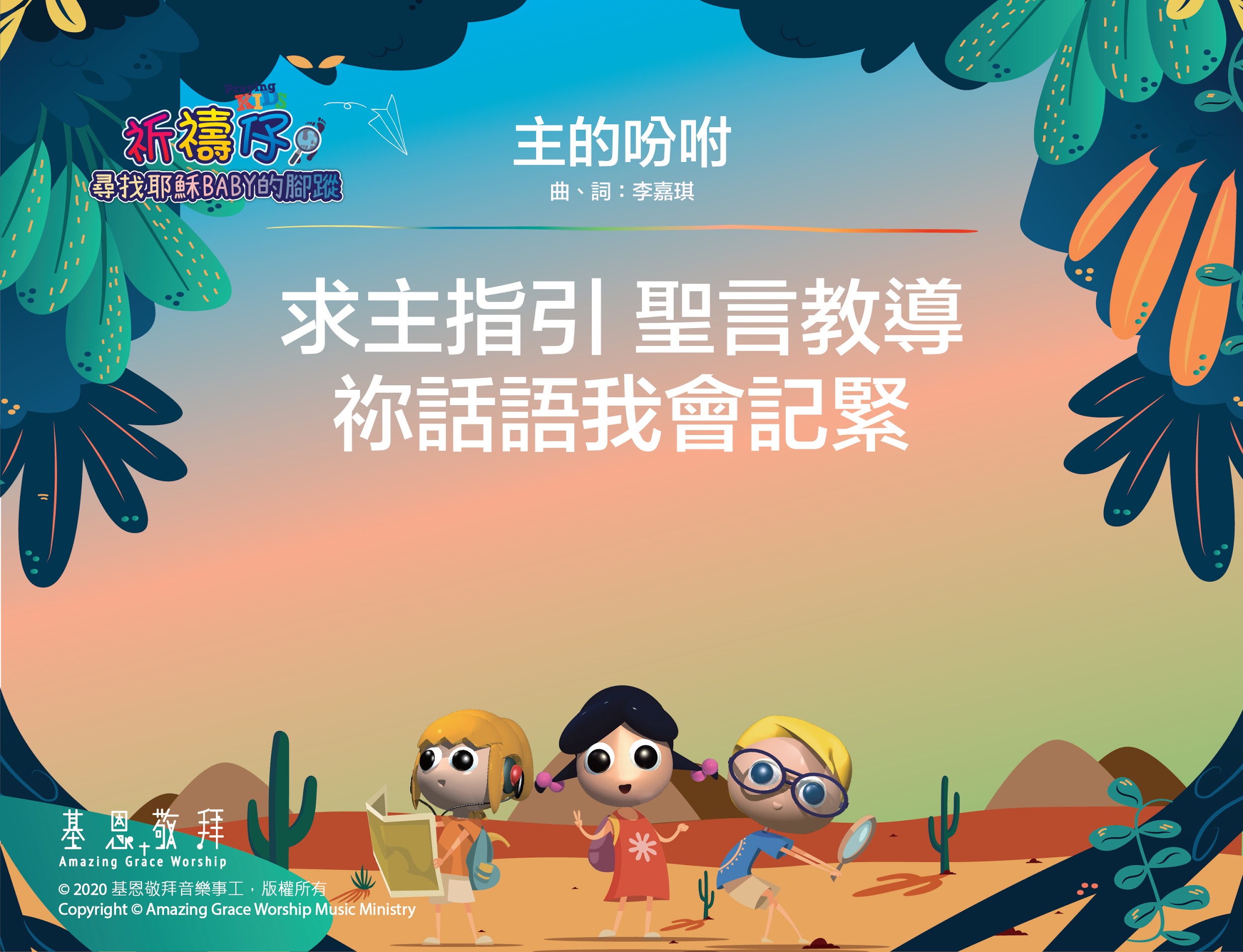 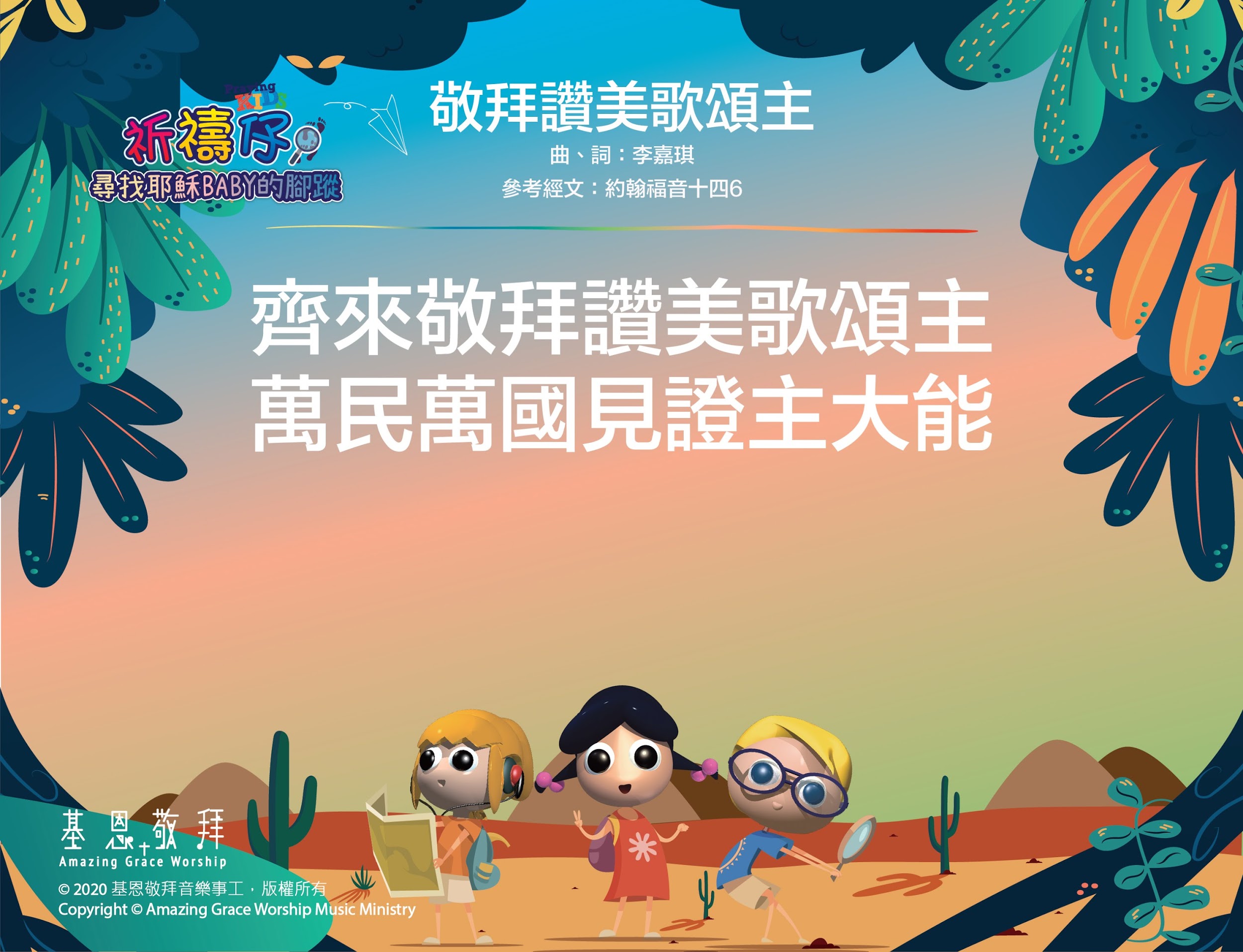 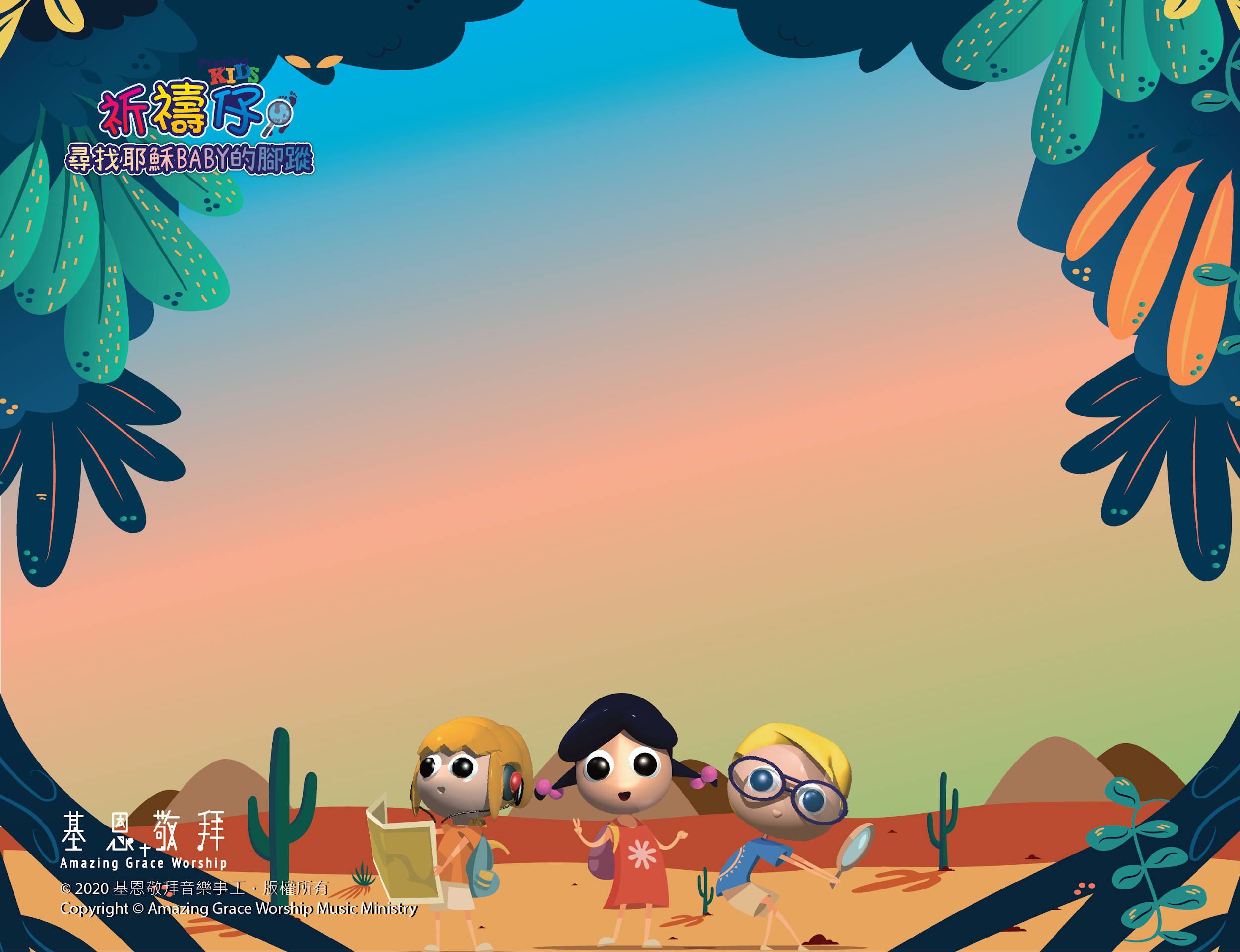 主的吩咐曲、詞：李嘉琪
求主指引 聖言教導
祢話語我會記緊
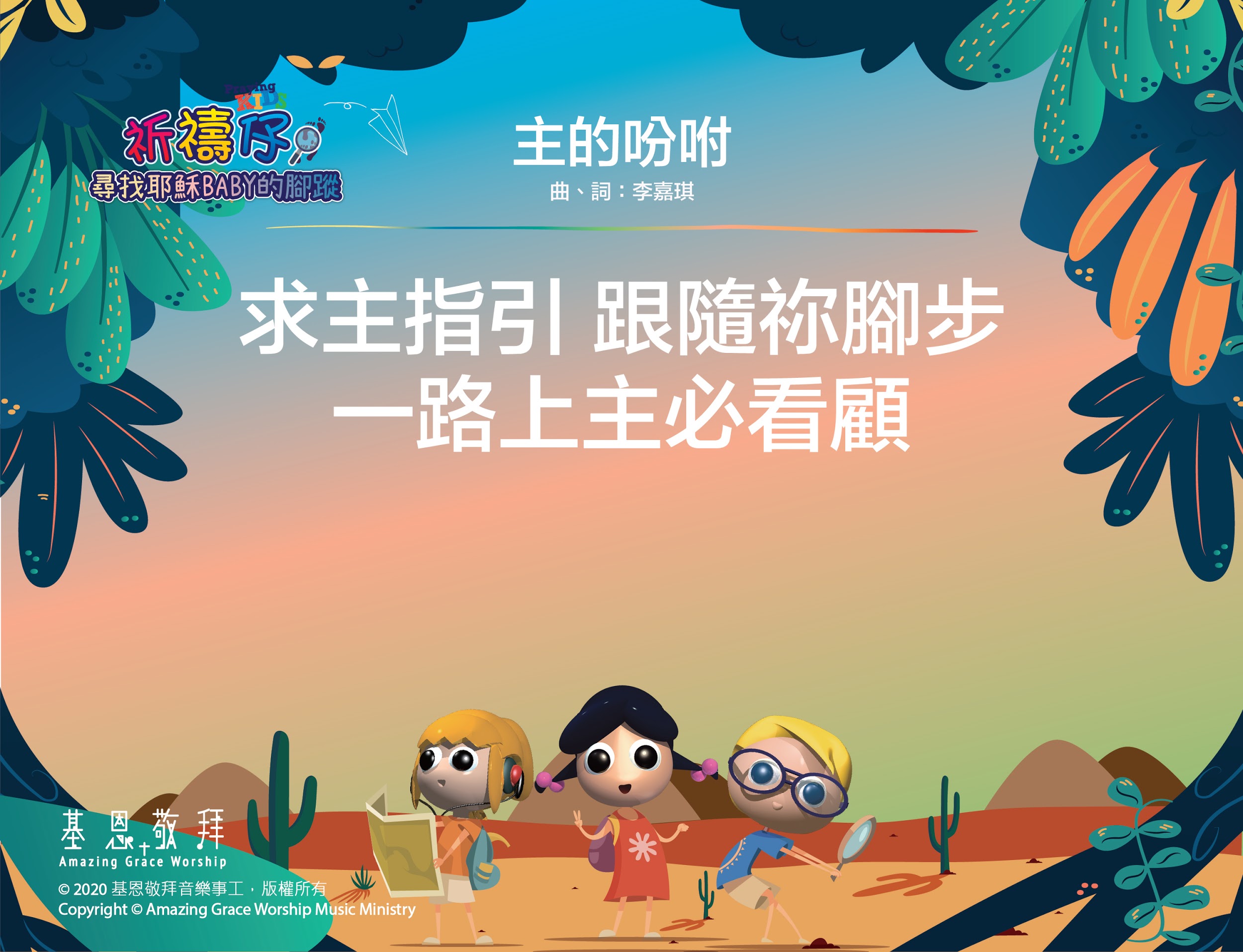 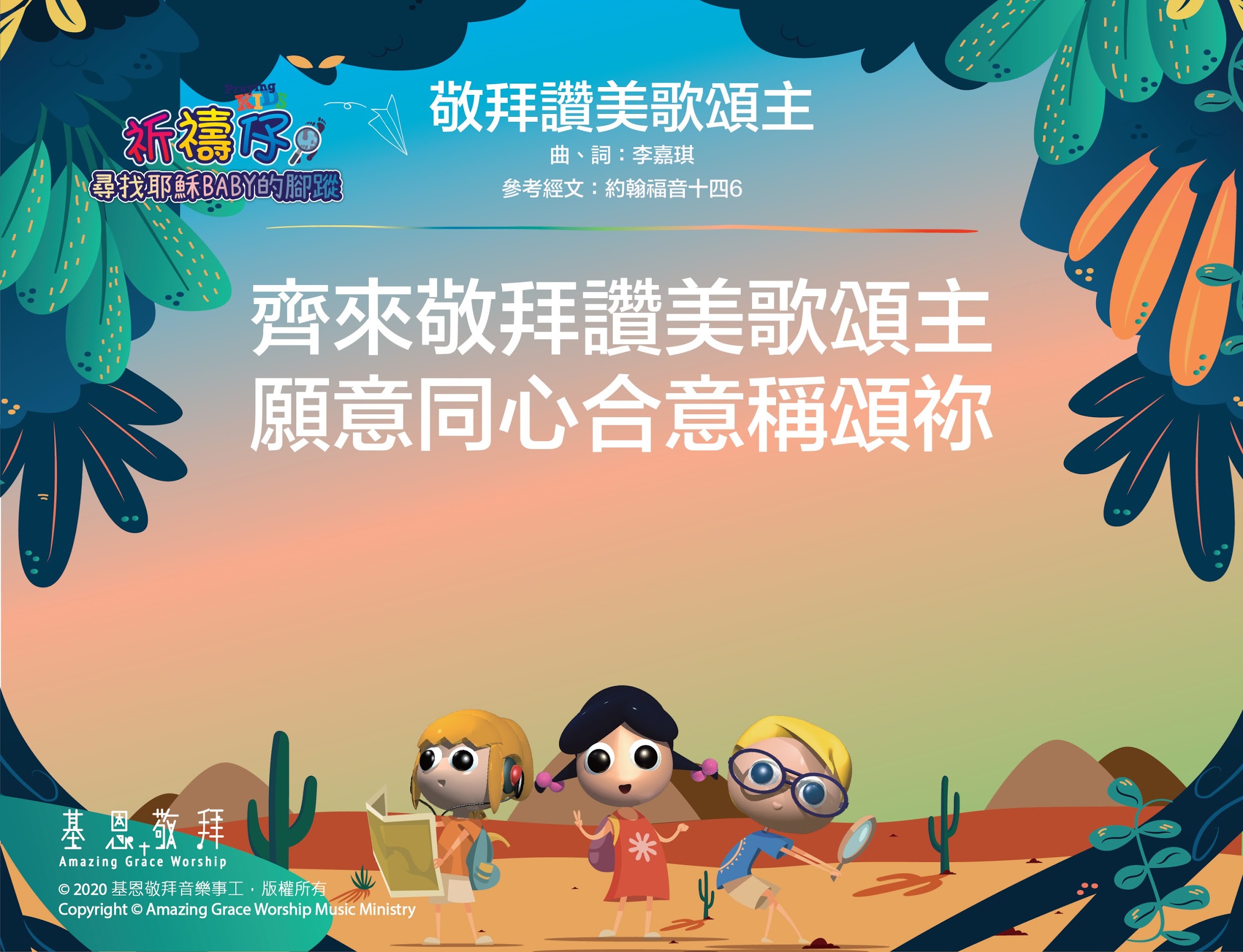 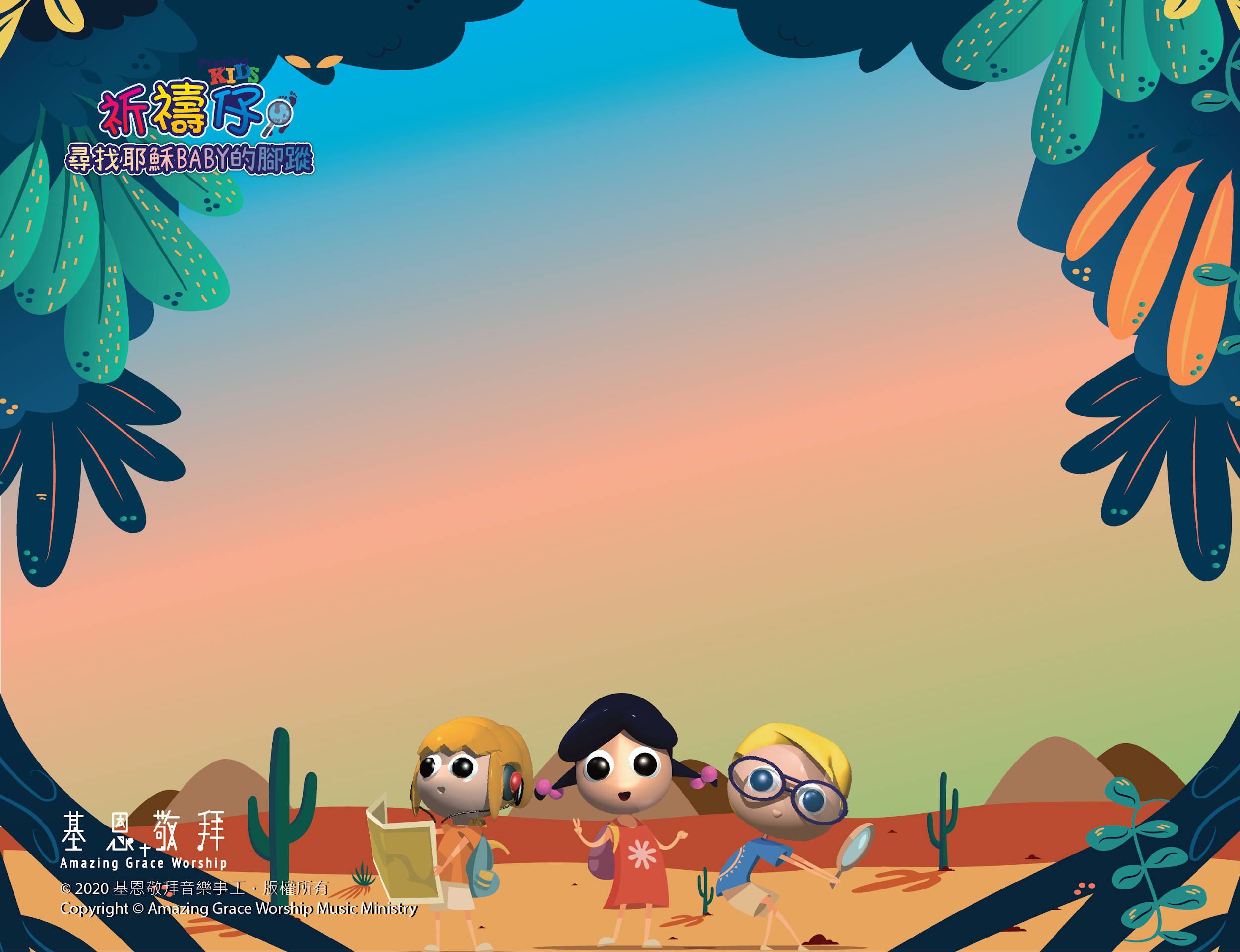 主的吩咐曲、詞：李嘉琪
求主指引 跟隨祢腳步
一路上主必看顧
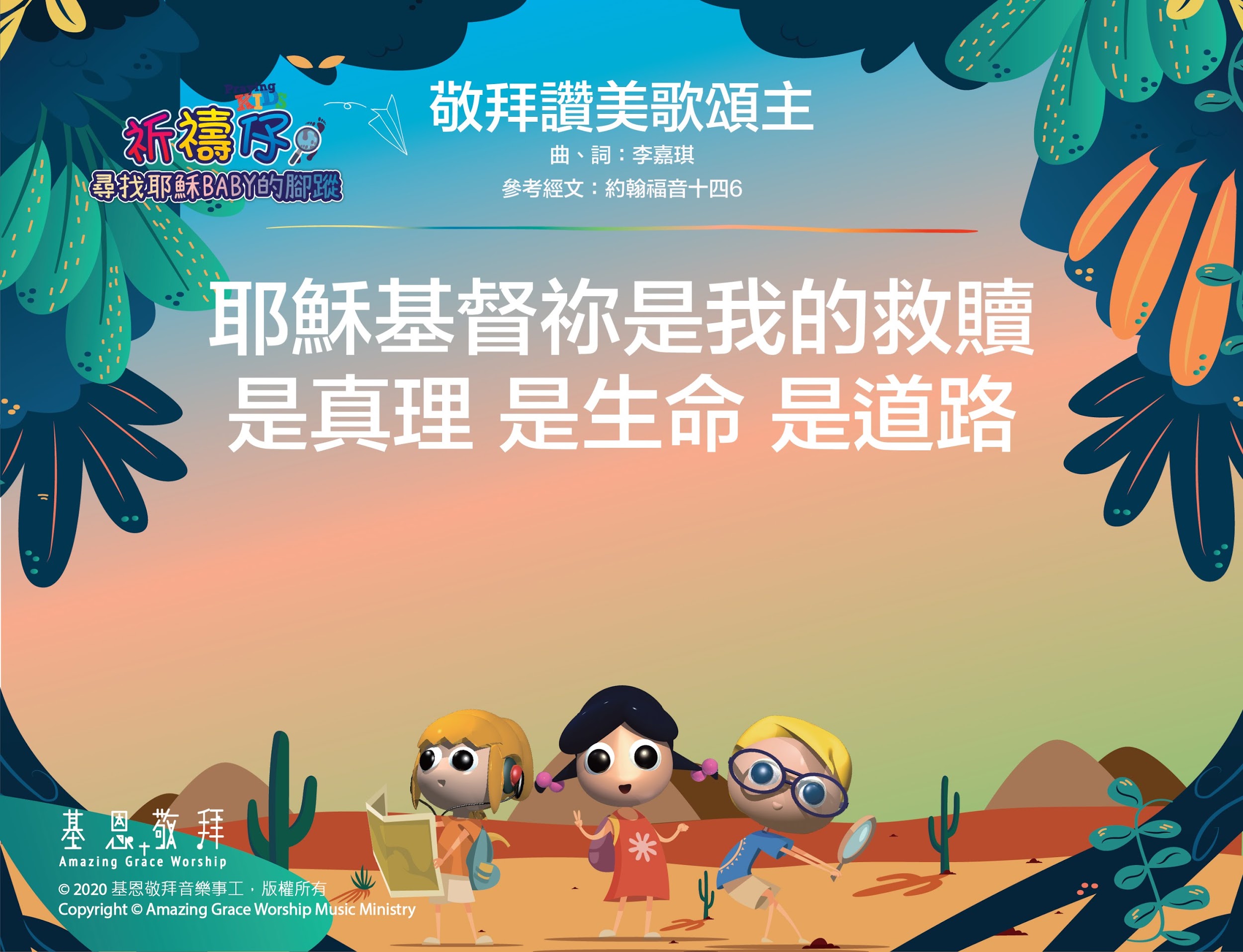 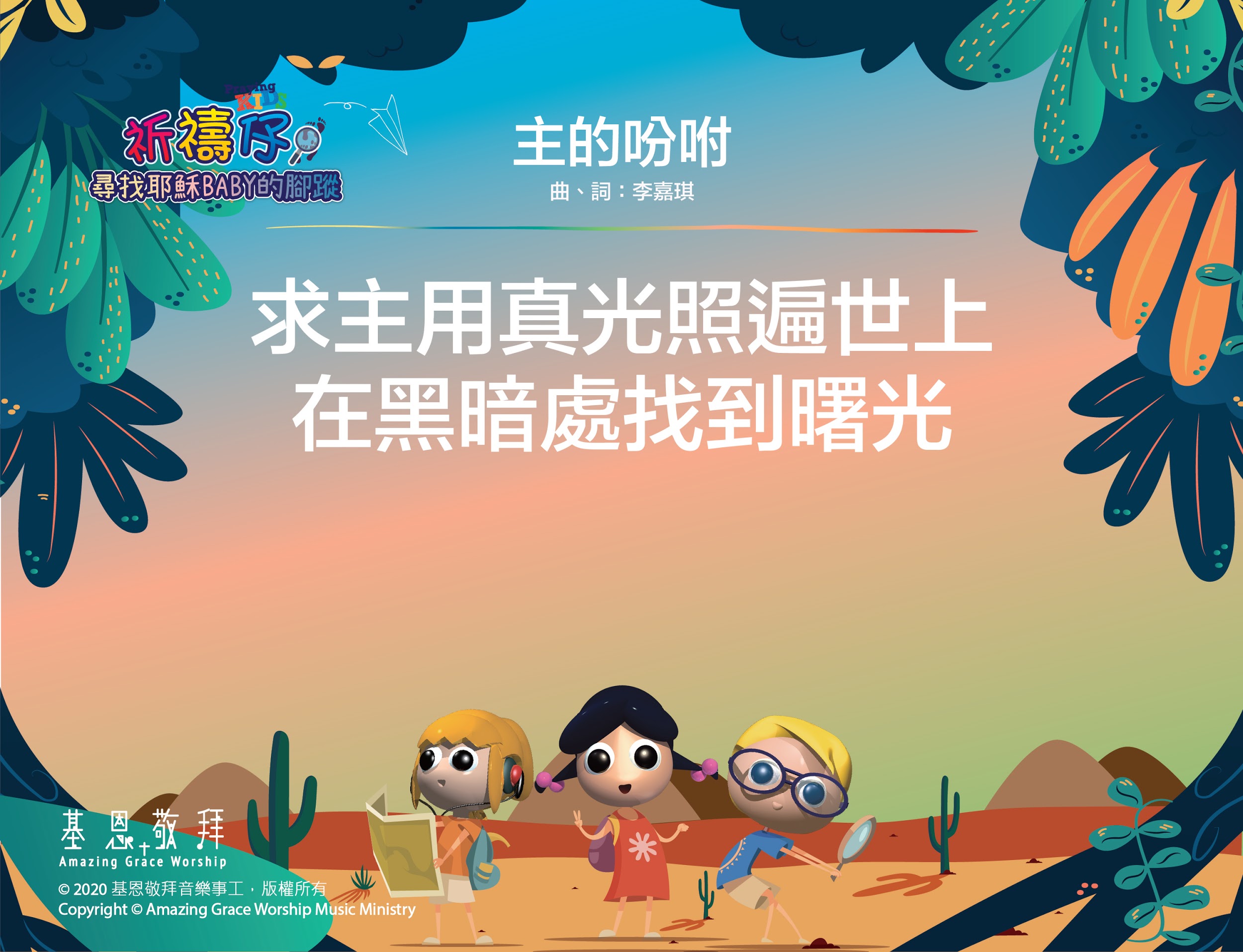 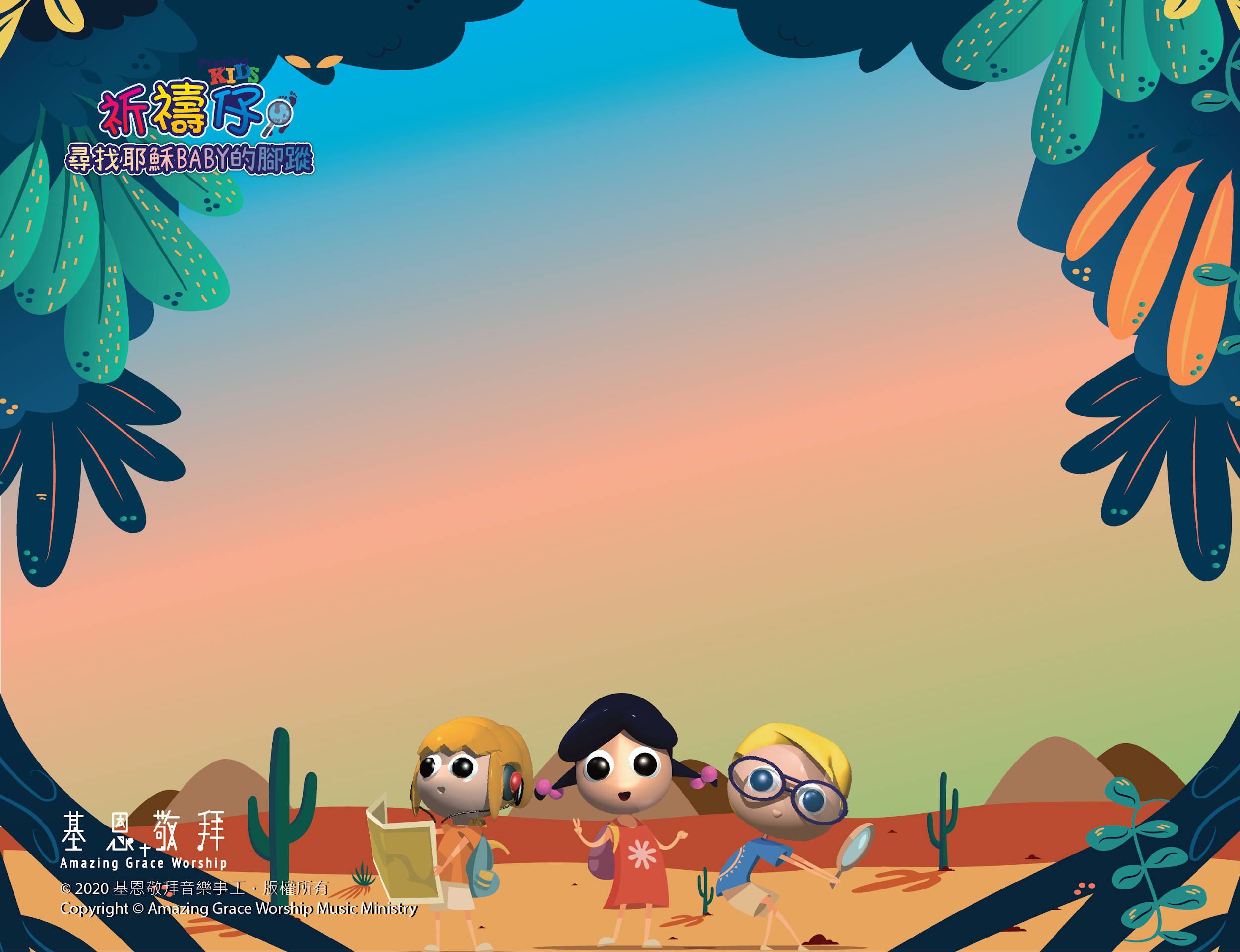 主的吩咐曲、詞：李嘉琪
求主用真光照遍世上
在黑暗處找到曙光
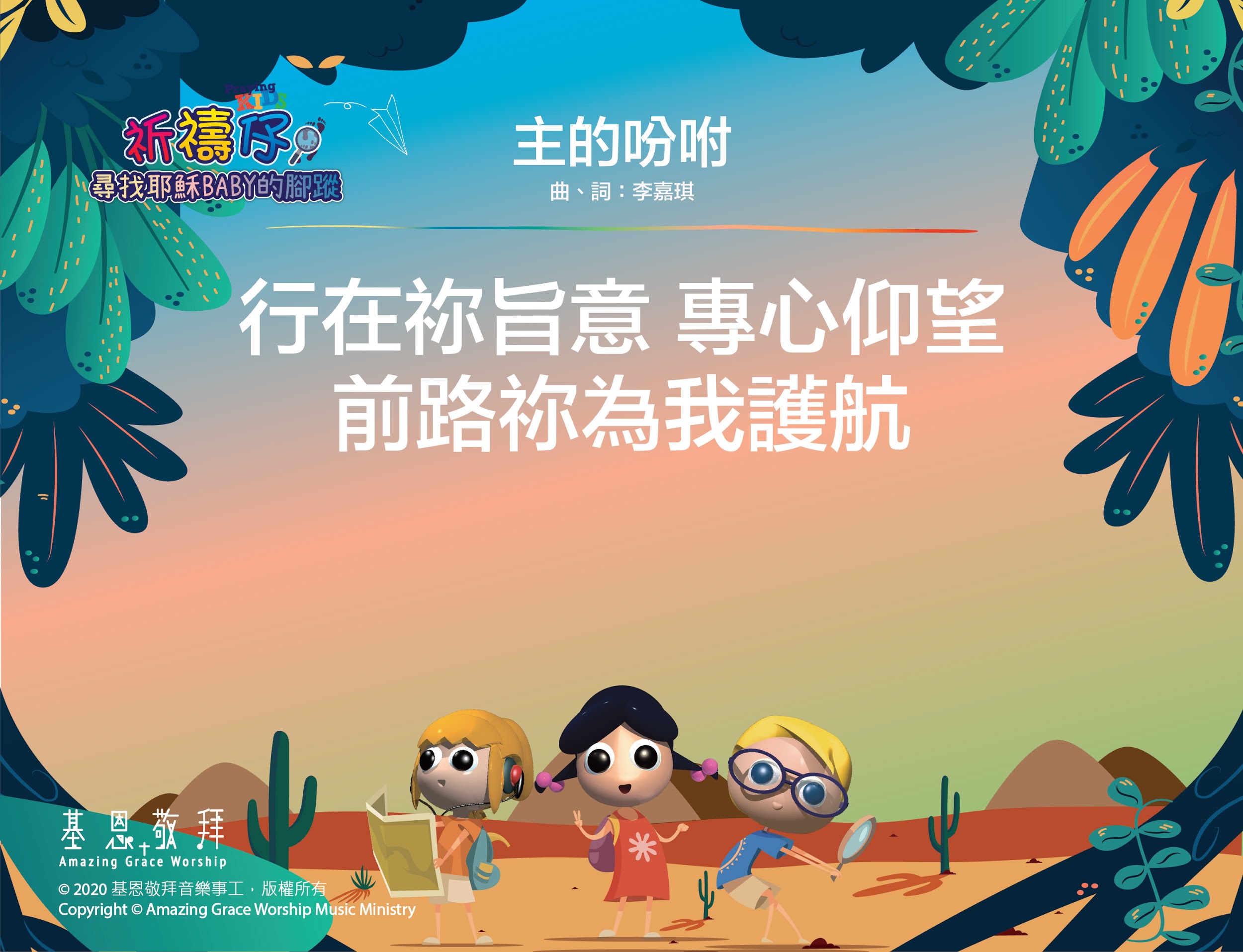 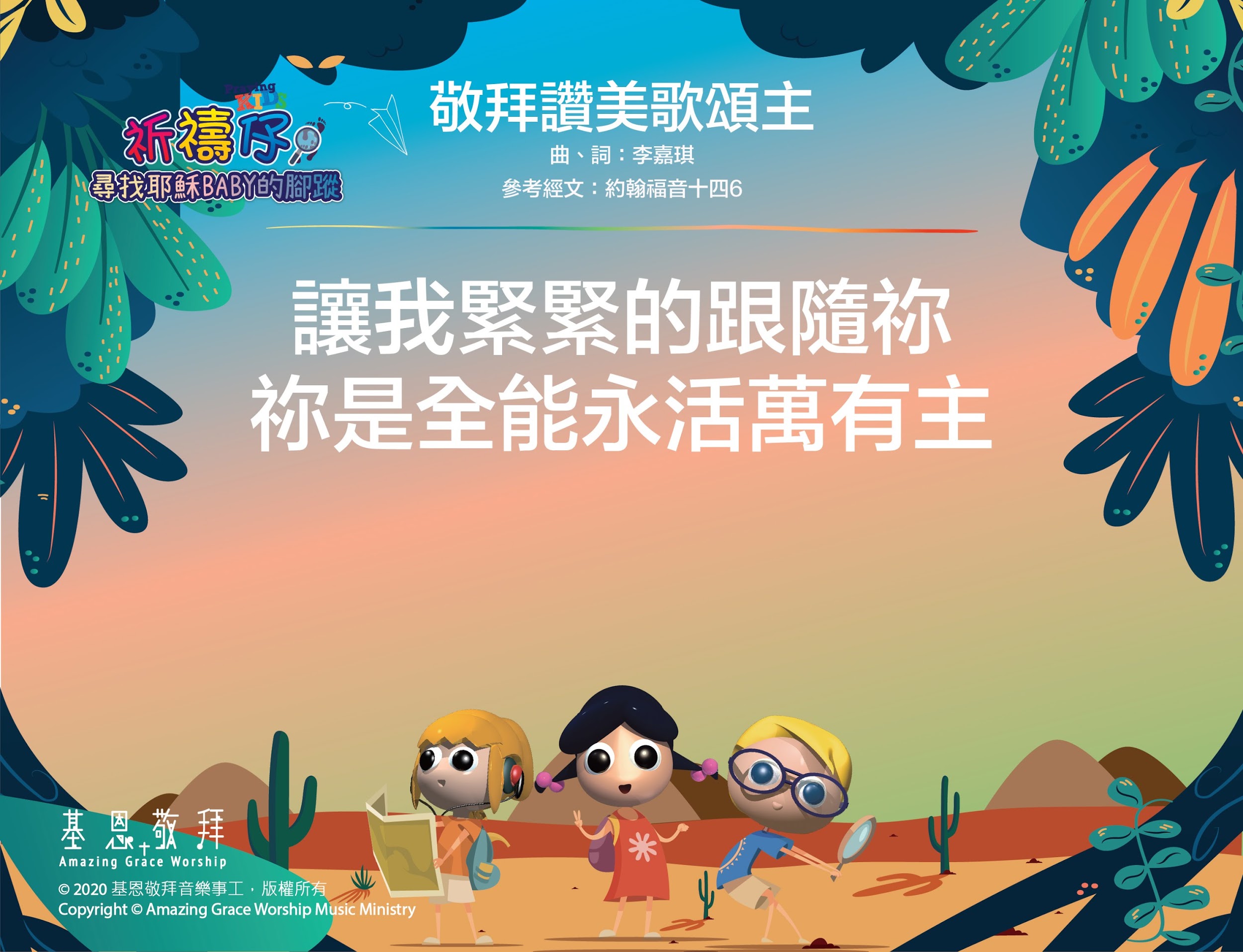 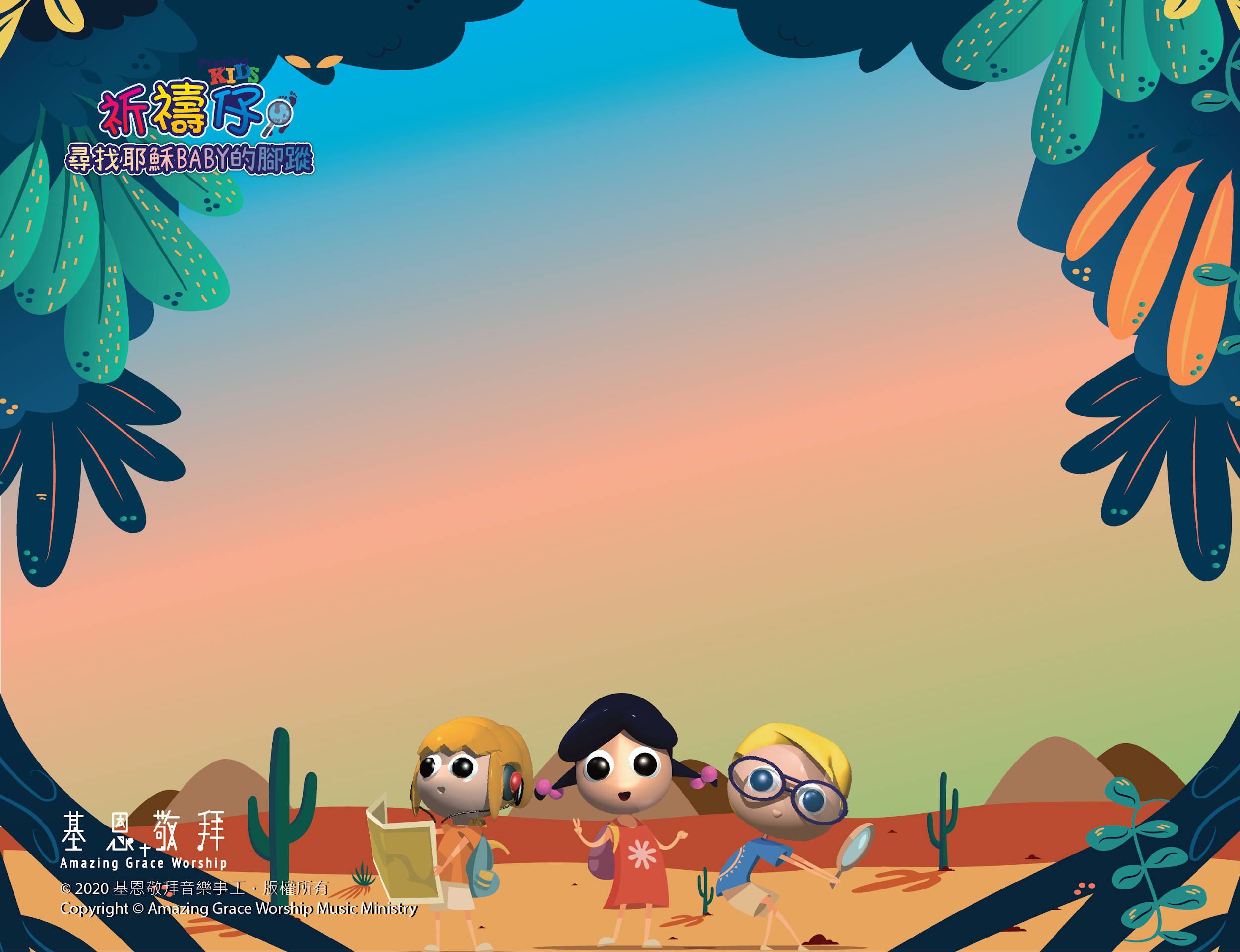 主的吩咐曲、詞：李嘉琪
行在祢旨意 專心仰望
前路祢為我護航
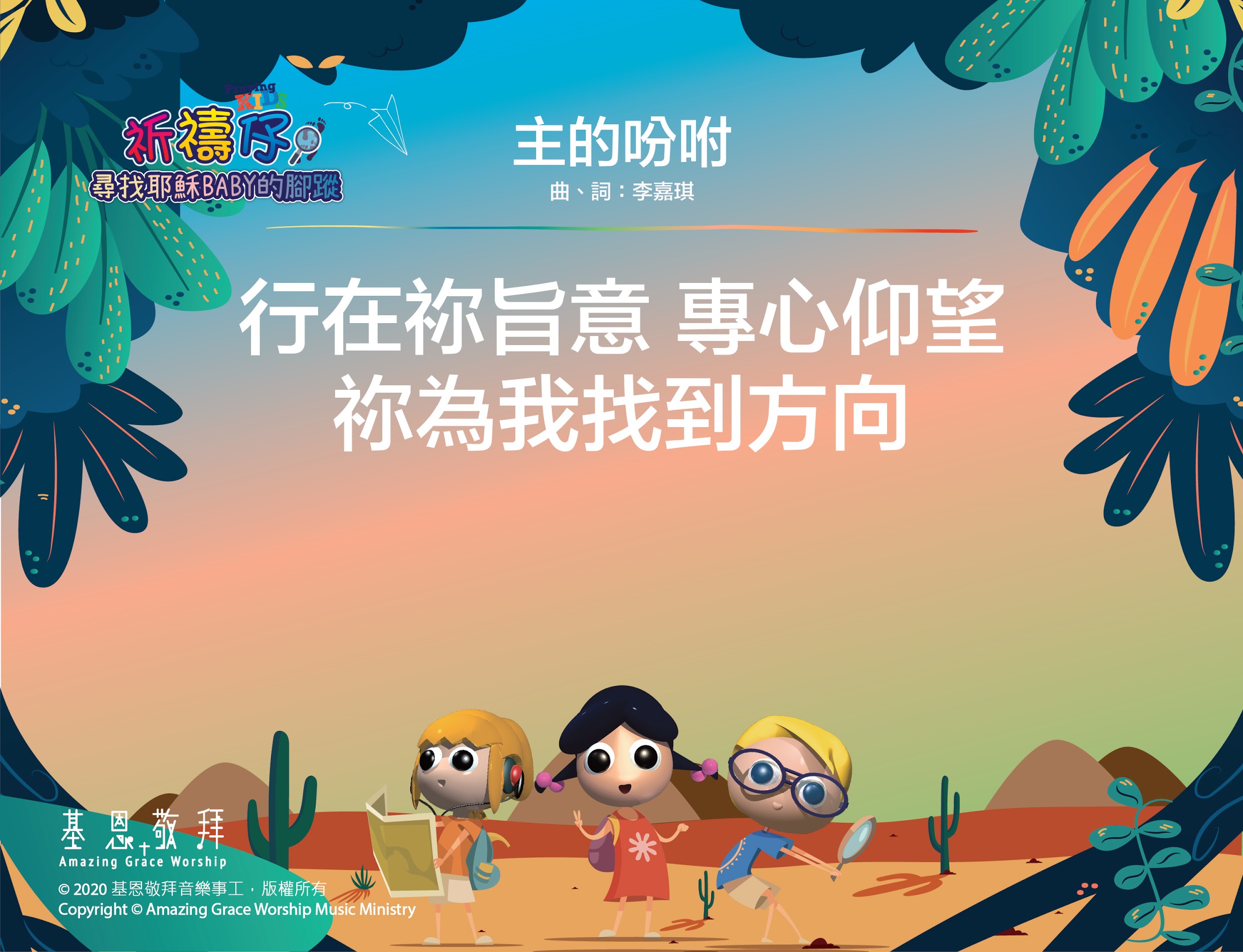 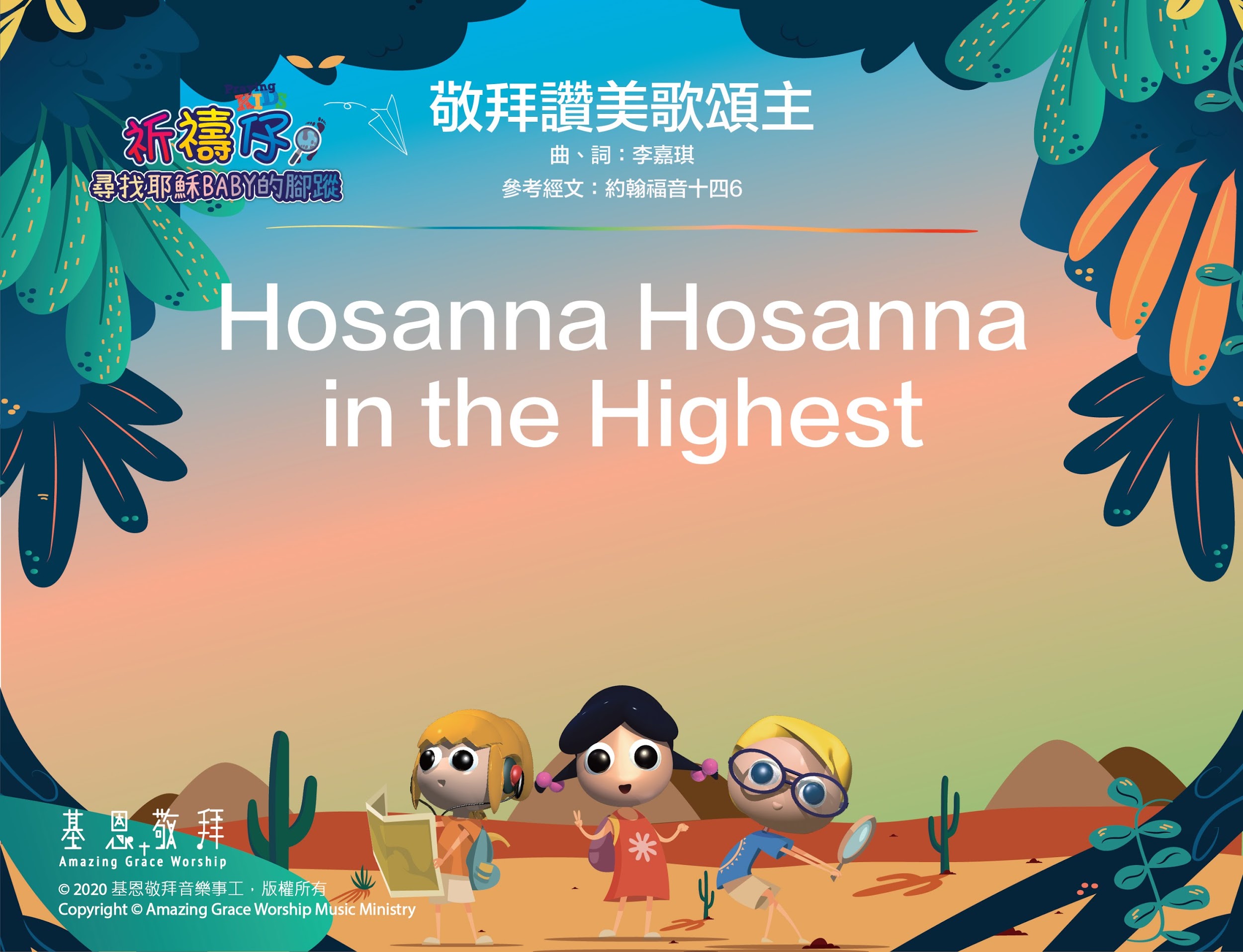 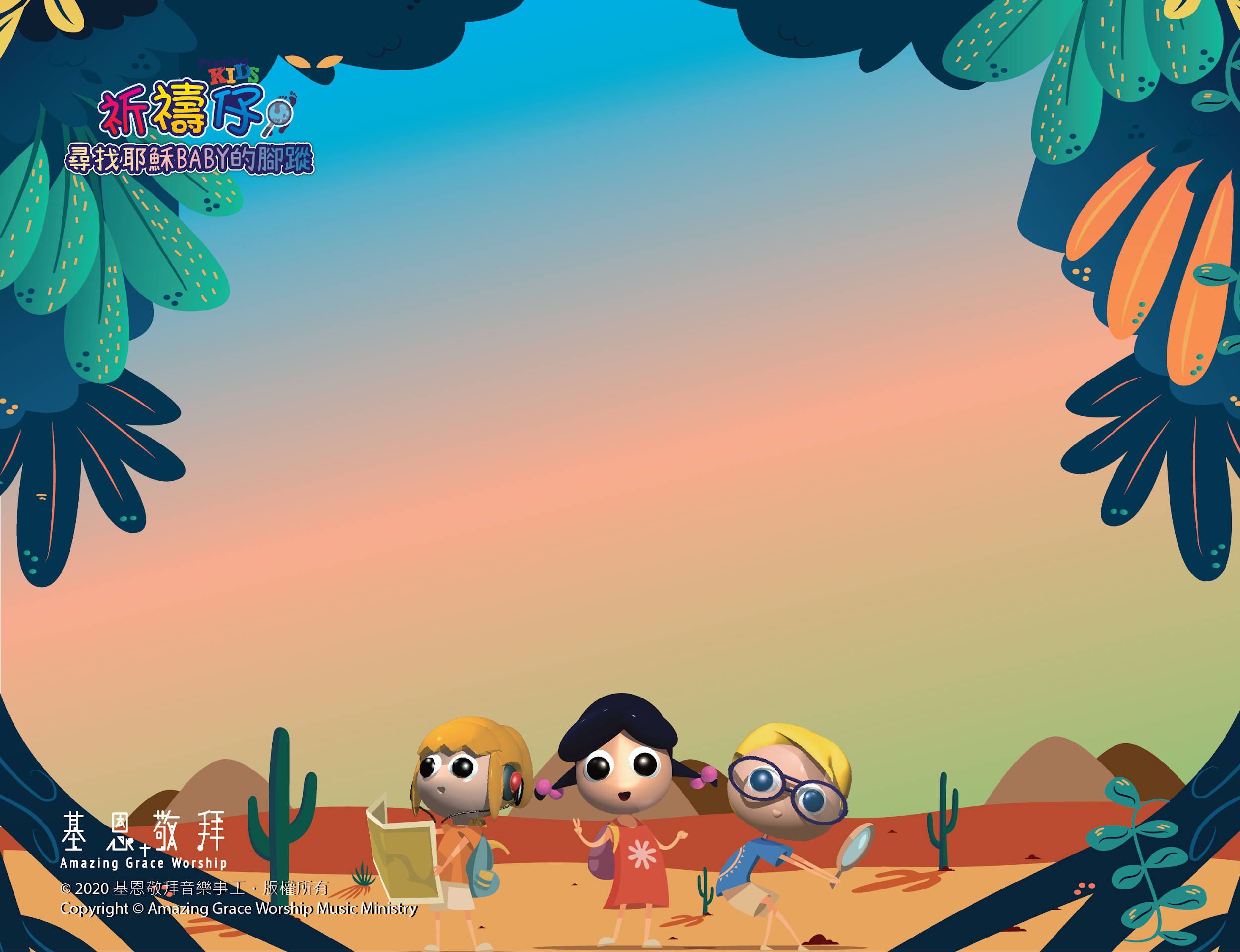 主的吩咐曲、詞：李嘉琪
行在祢旨意 專心仰望
祢為我找到方向
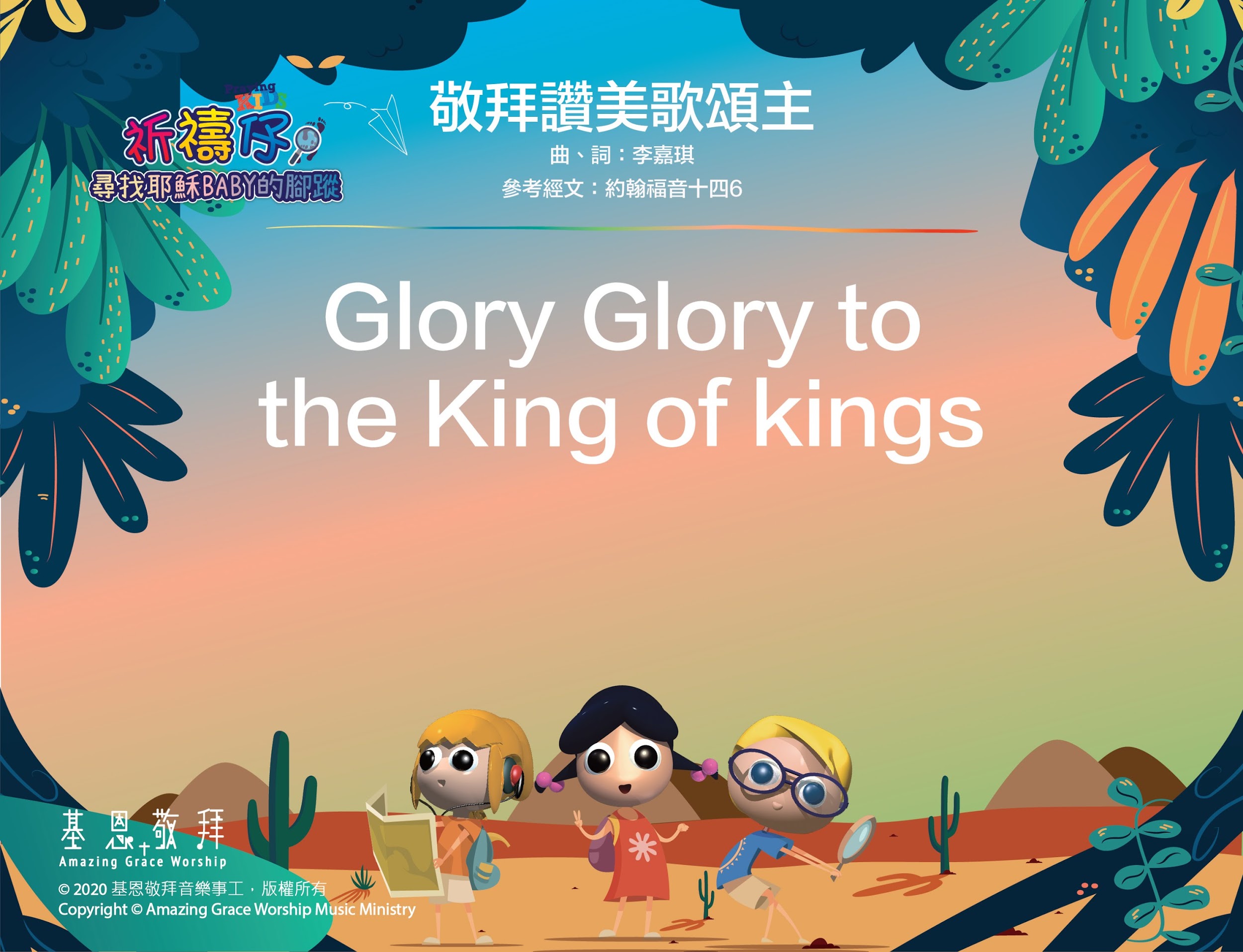 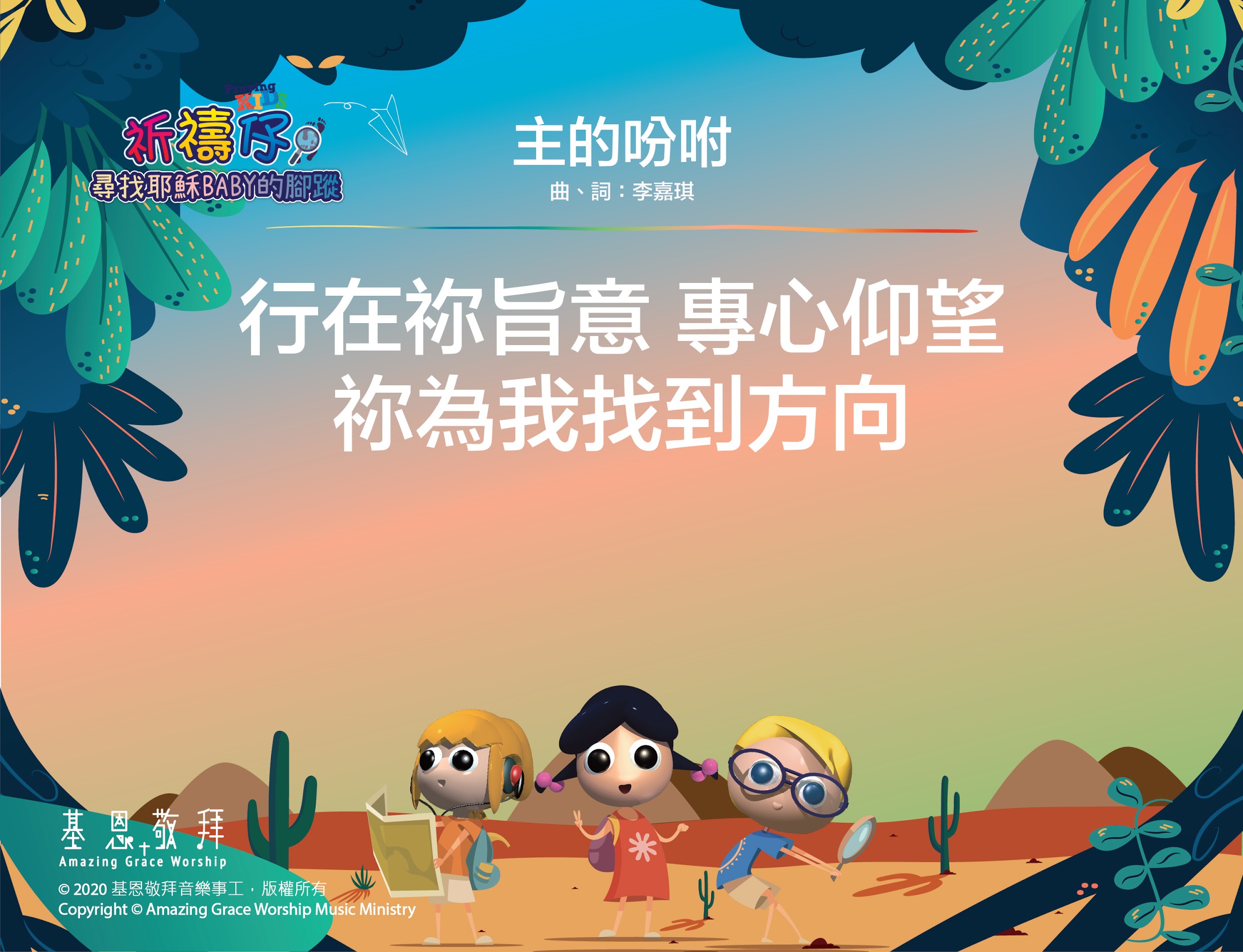 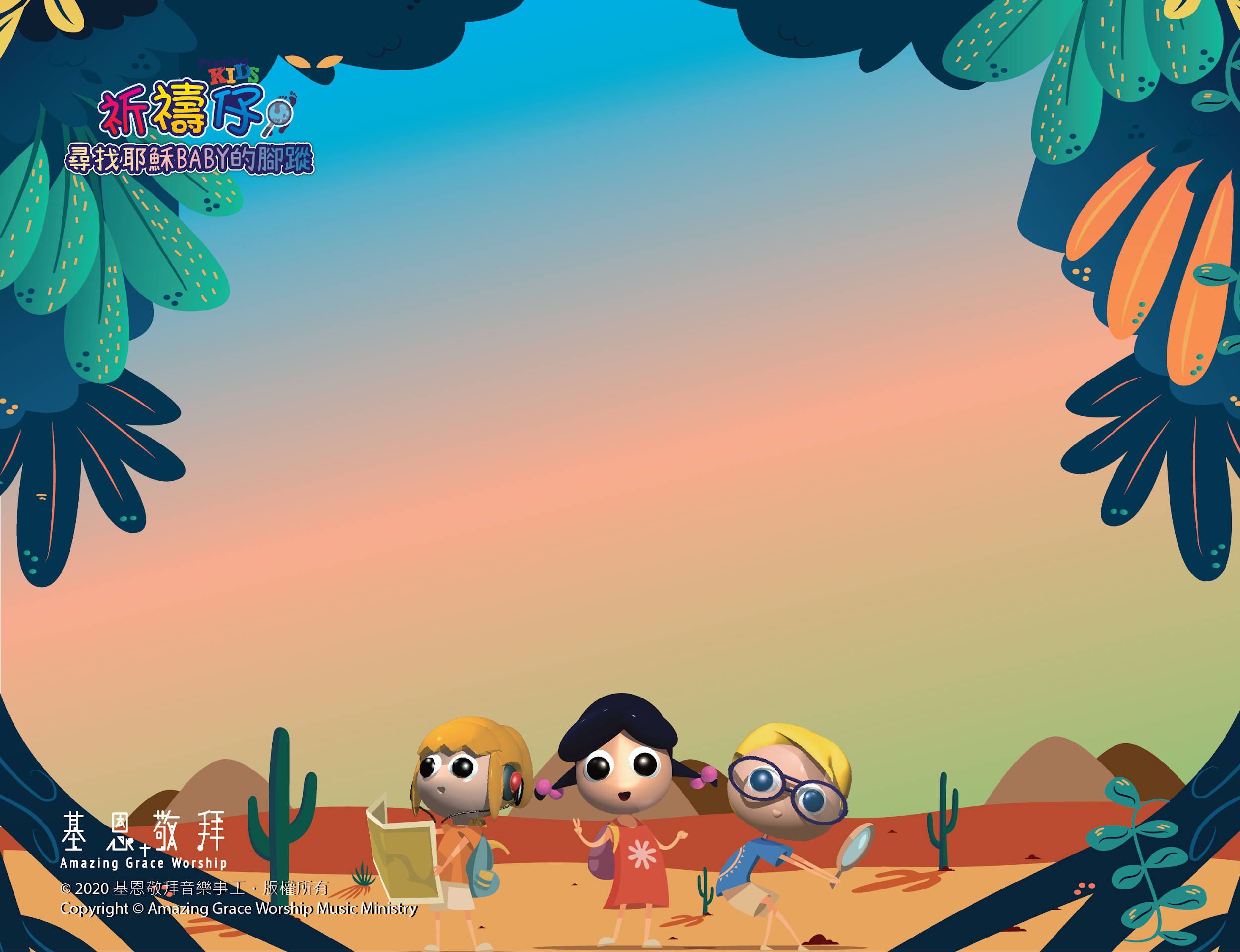 主的吩咐曲、詞：李嘉琪
行在祢旨意 專心仰望
祢為我找到方向